THE AFRICAN EVALUATION PRINCIPLES
The inspiration for evaluations in and from Africa
10/23/22
1
The Evaluation Principles
P. Powerful for Africans
T. Technically robust
E. Ethically sound
E1.  Be sensitive to stakeholders and relationships
E2. Protect the rights of people
E3. Safeguard diversity and inclusion
E4. Address inequalities and power asymmetries
E5. Be free from vested interests
E6. Consider trade-offs
A. Africa centric yet open
C. Connected with the world
Intended users of the AEP, 2021
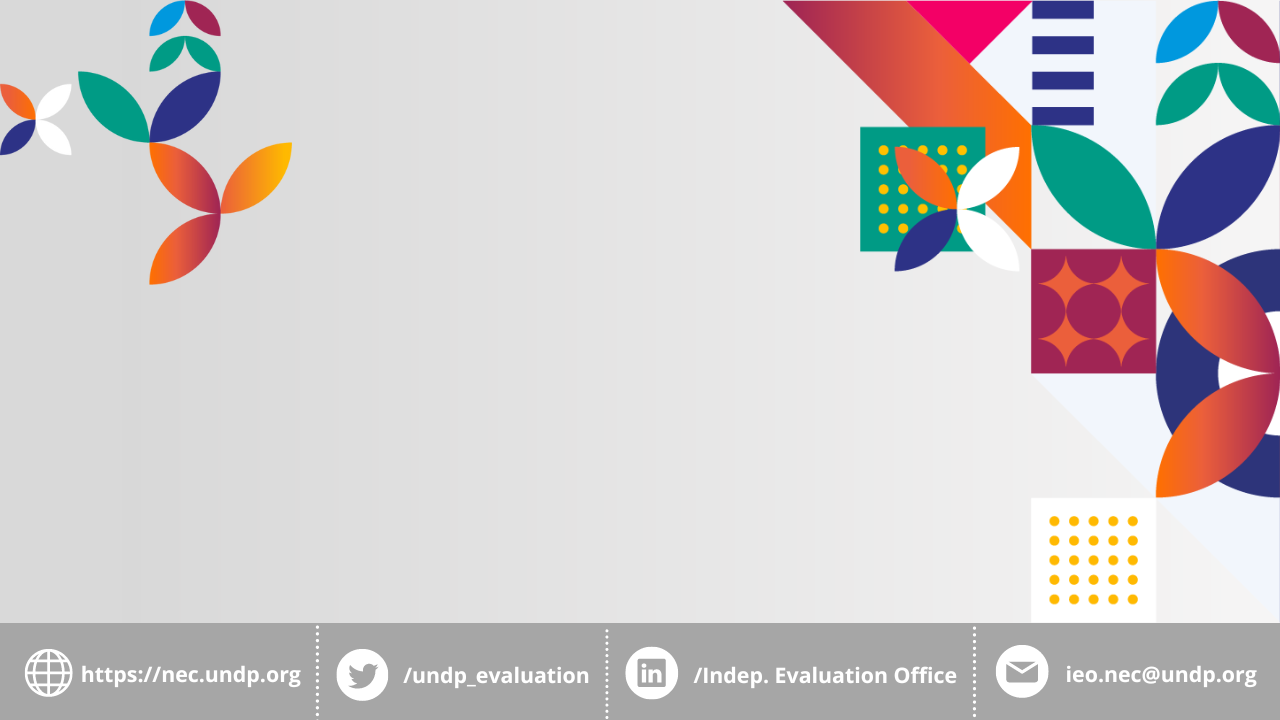 THANK YOU